PHÒNG GIÁO DỤC VÀ ĐÀO TẠO QUẬN LONG BIÊN
TRƯỜNG MẦM NON GIA THƯỢNG
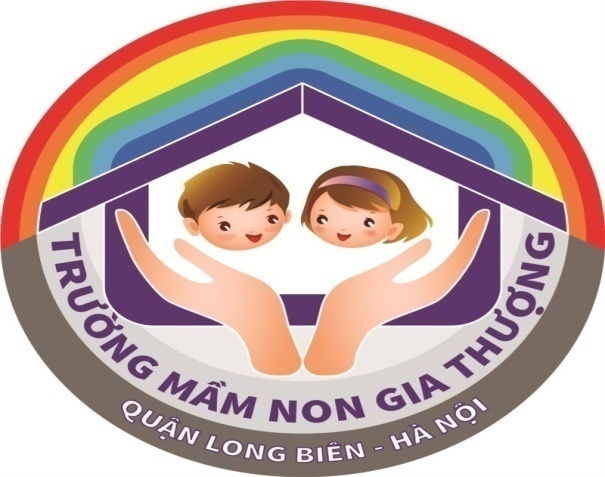 Nhận biết tập nói
Chủ đề: Rau, Củ, Qủa và những bông hoa đẹp
Đề tài: NBTN: Qủa dưa hấu – Qủa quả chuối
Lứa tuổi: Nhà trẻ ( 24- 36 Tháng)
Giáo viên: Nguyễn Thị Dung
            Năm học: 2017- 2018
Câu đố
Đã từng phiêu bạt đảo xa. Trong là ruột đỏ, ngoài là vỏ xanh 
                                      (  Là quả gì?)
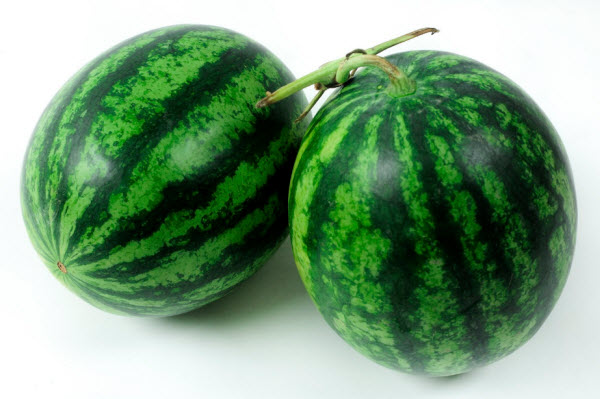 Qủa Dưa hấu
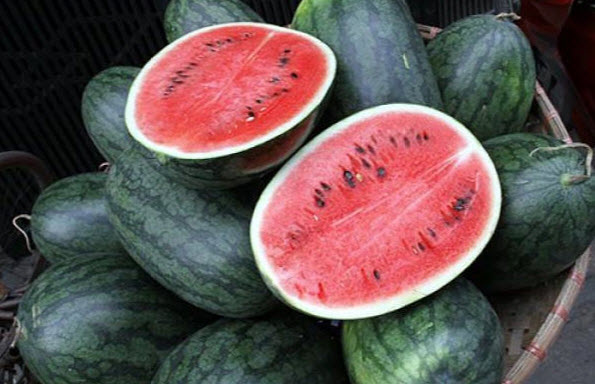 Khi trẻ đều mặc áo xanh
 Tới khi già cả anh ta áo vàng,
 Da anh trăng trắng mịn màng, 
Xếp chung một chỗ thuận hòa thân thương 
                        (- Là quả gì?)
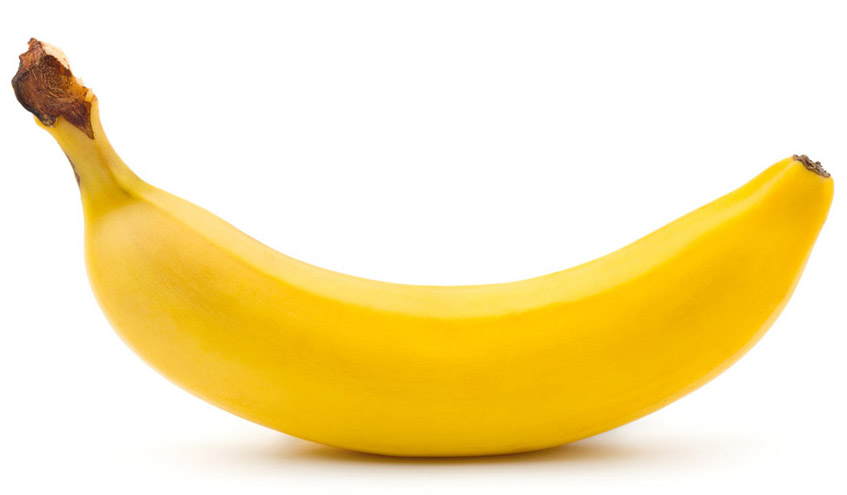 Qủa Chuối
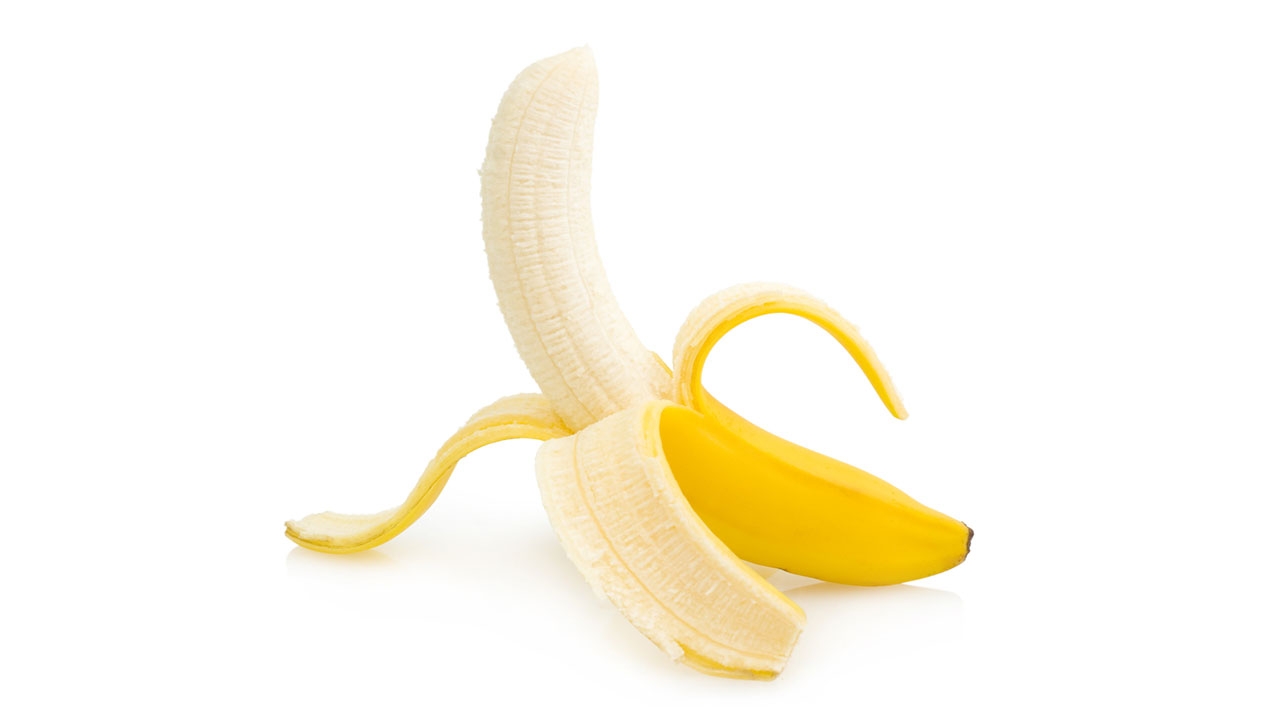 So sánh
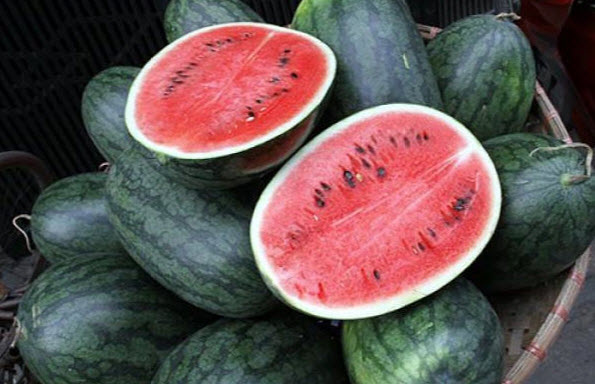 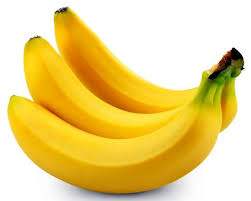